ПРИКЛЮЧЕНИЕ КАПЕЛЬКИ
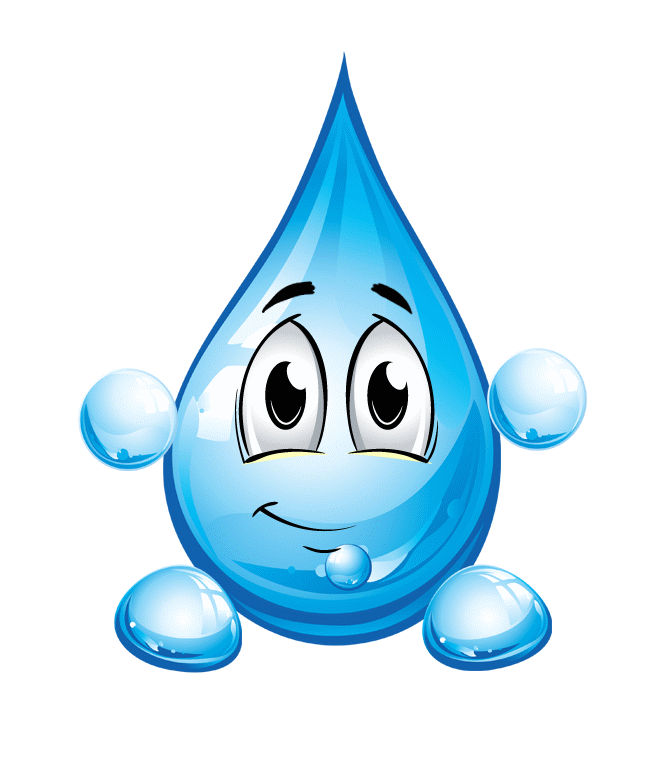 ГБДОУ ЦРР – Д/С № 114
Выполнила воспитатель: 
Кобылянская А. С.
.
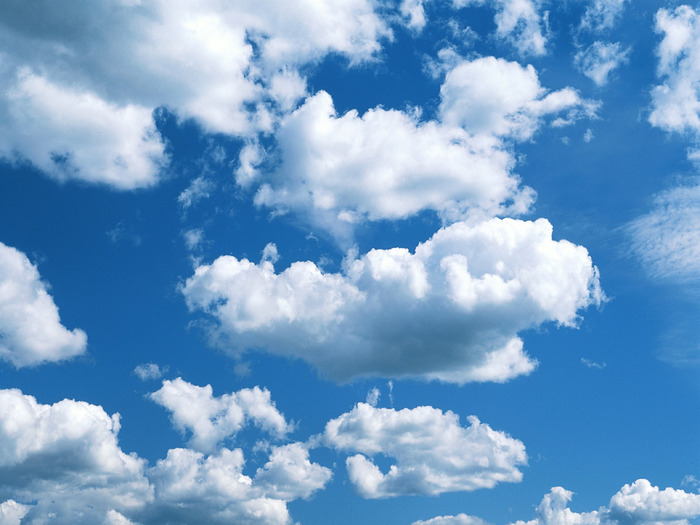 Жила была Капелька.
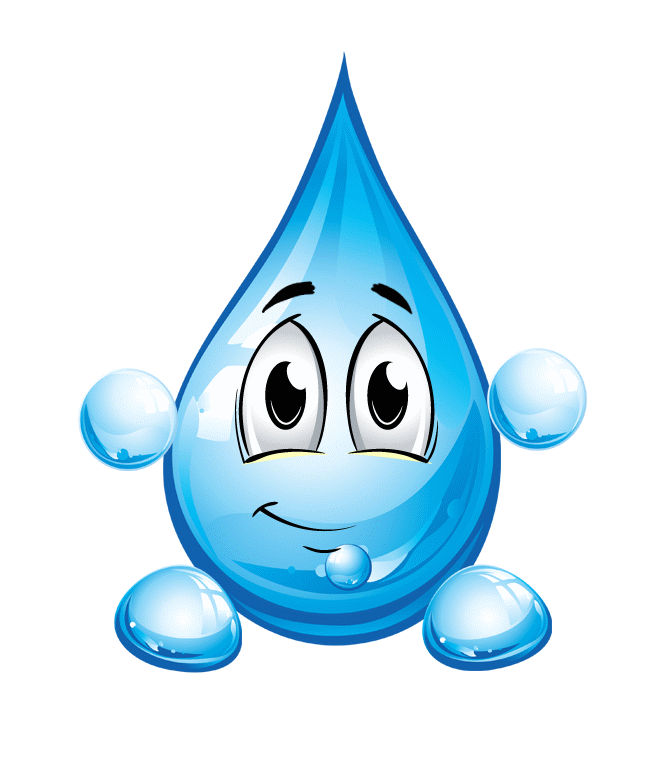 И ее домом было 
облако.
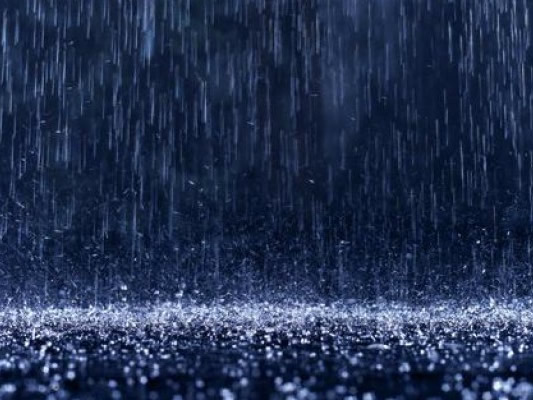 И вот Капельке захотелось попутешествовать.
И она покинула свой дом, отправившись на землю дождем.
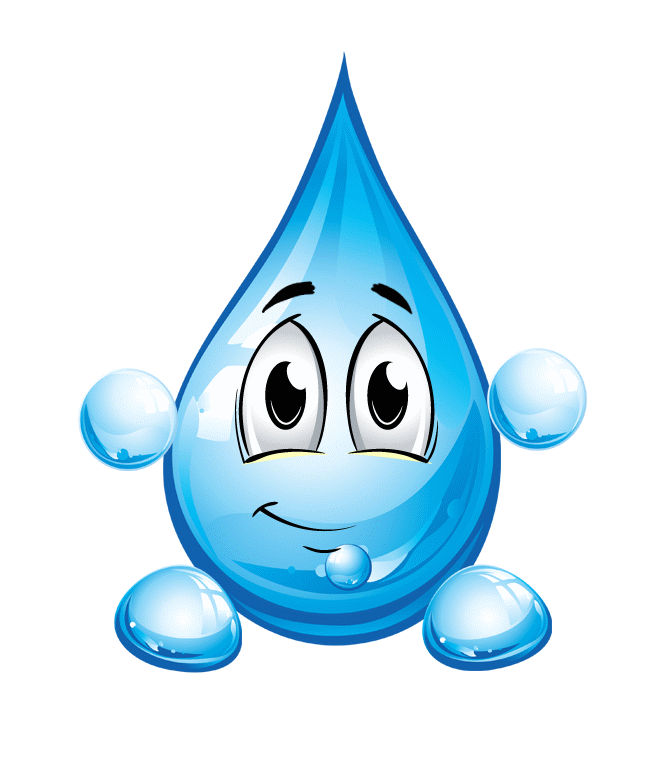 Капельки попали в сад и расселись
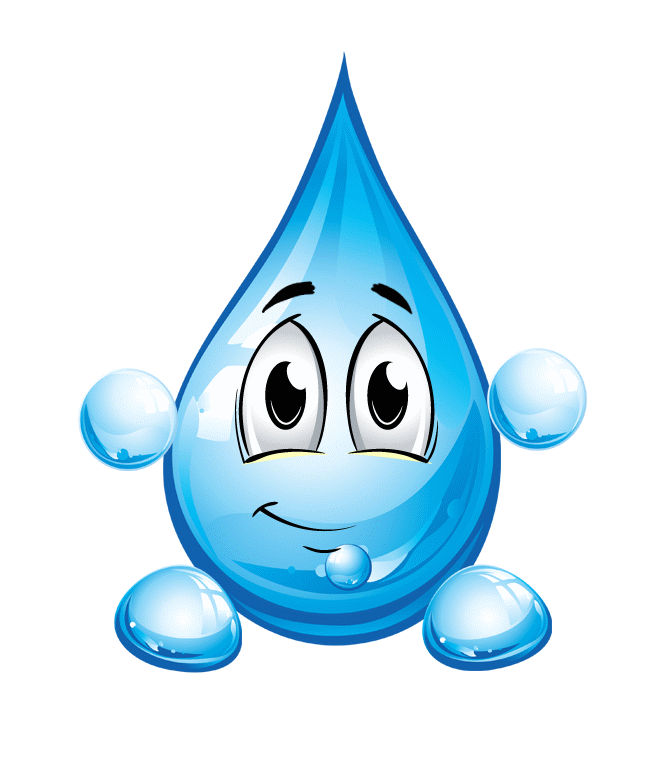 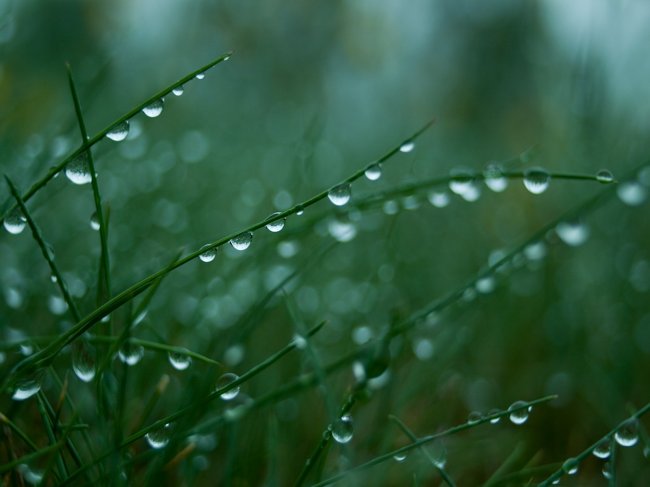 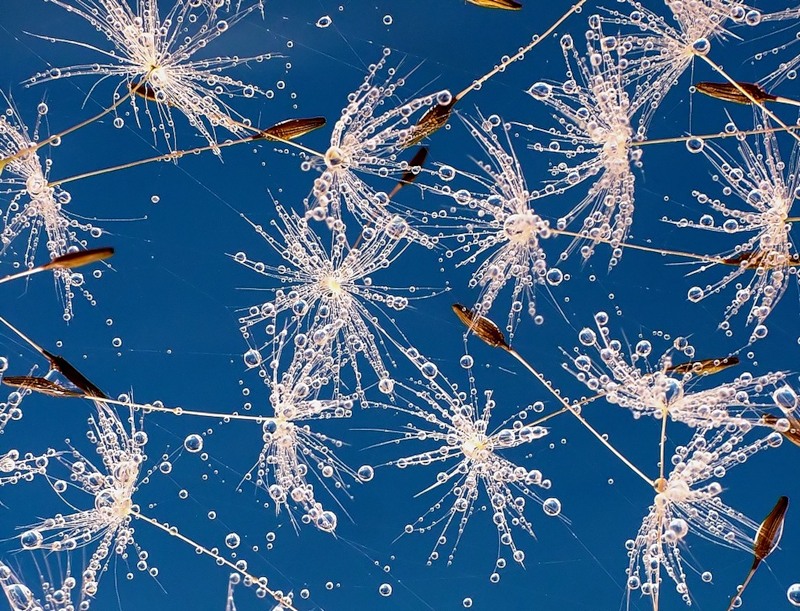 кто на травинке
кто на одуванчике
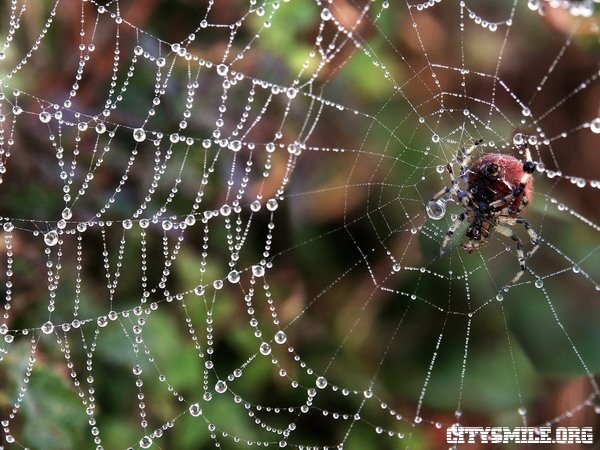 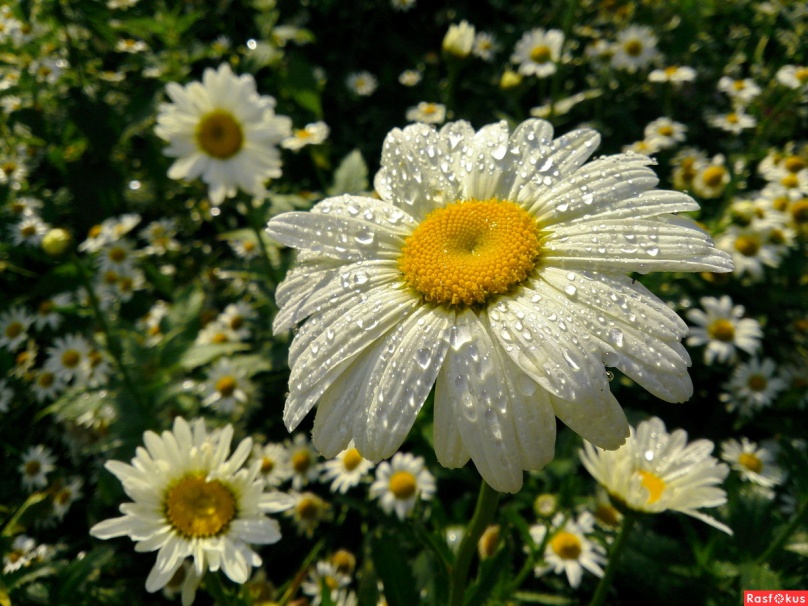 а кто-то даже на паутинке  паучка
кто на 
ромашке
Потом Капелька скатилась на землю и оказалась в подземных водах,
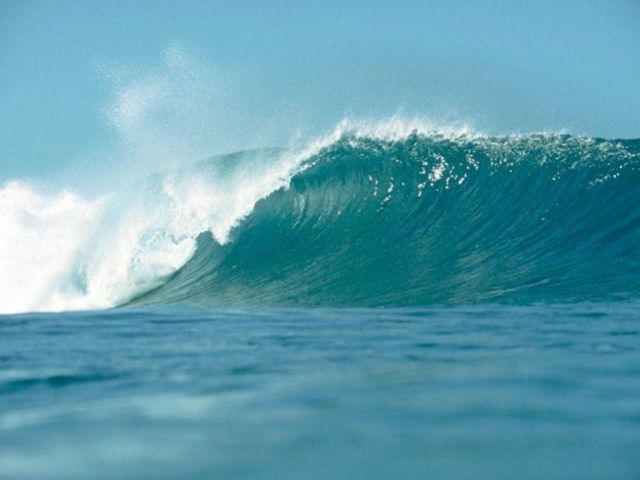 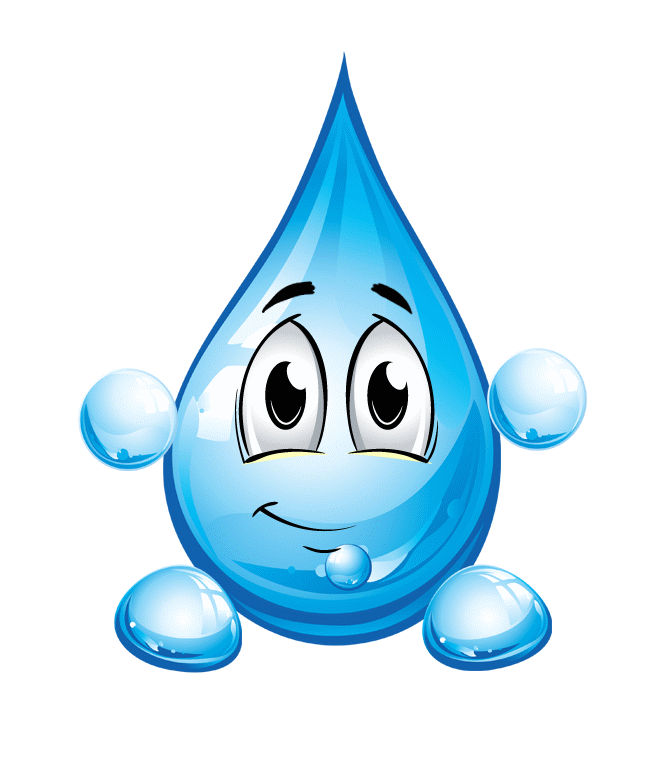 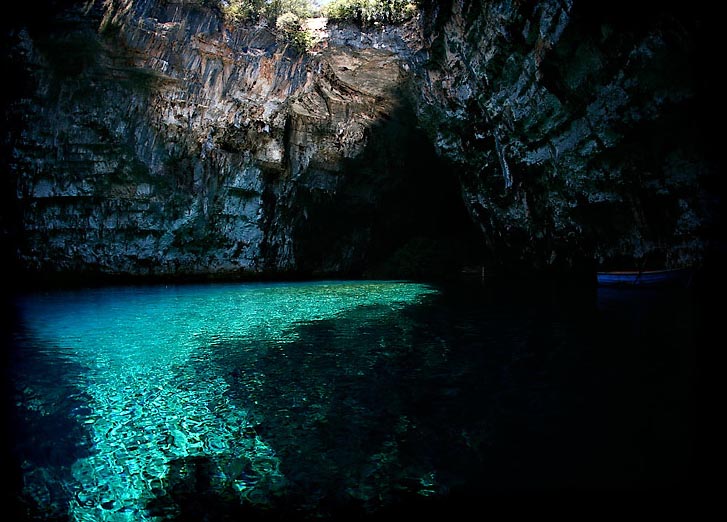 которые отнесли ее в море.
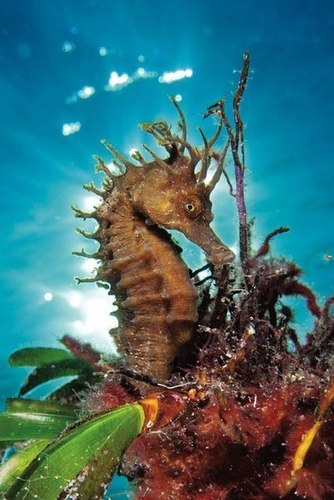 Тут Капелька воскликнула
от увиденной красоты.
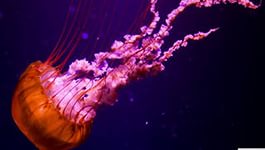 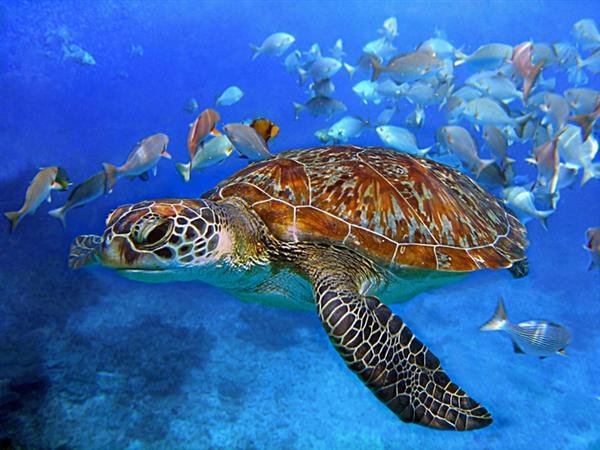 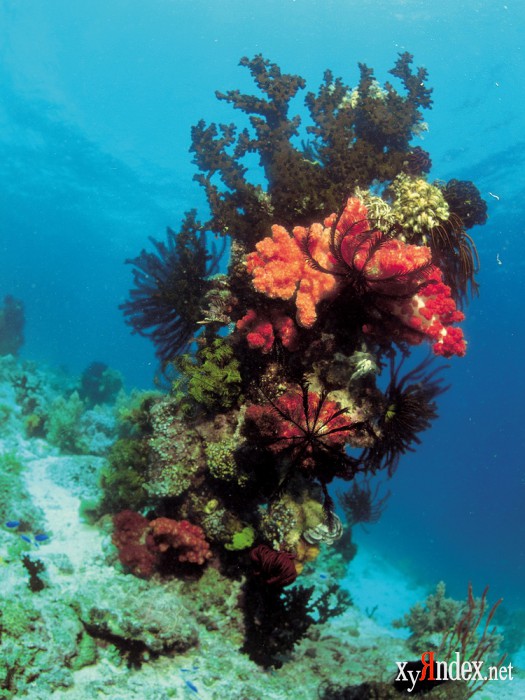 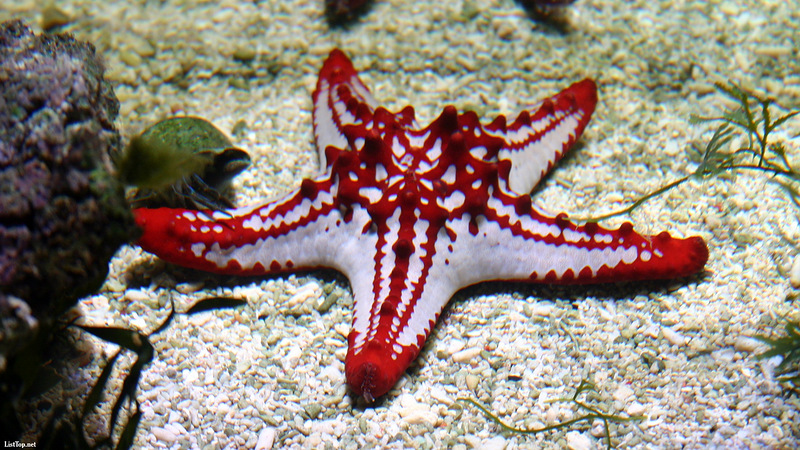 Как все тут было прекрасно!
Но Капелька загрустила по родному дому…
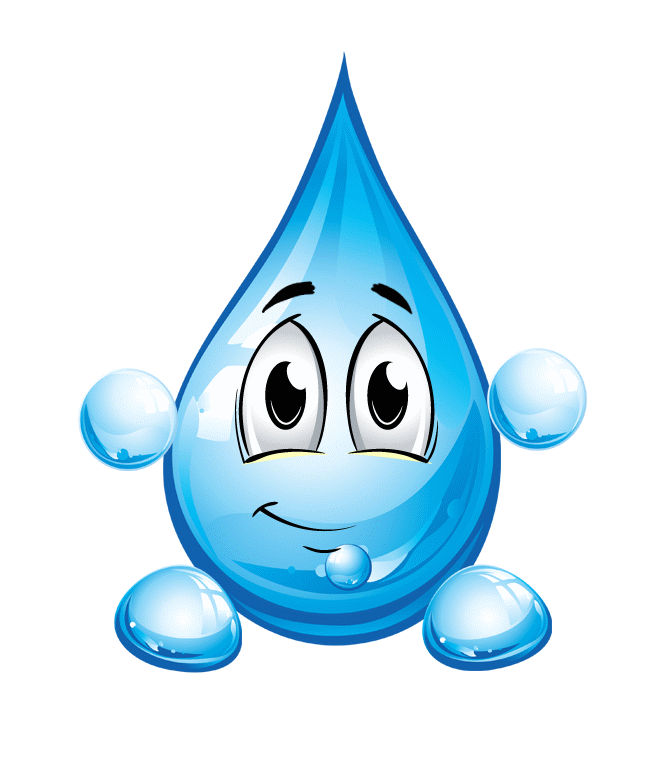 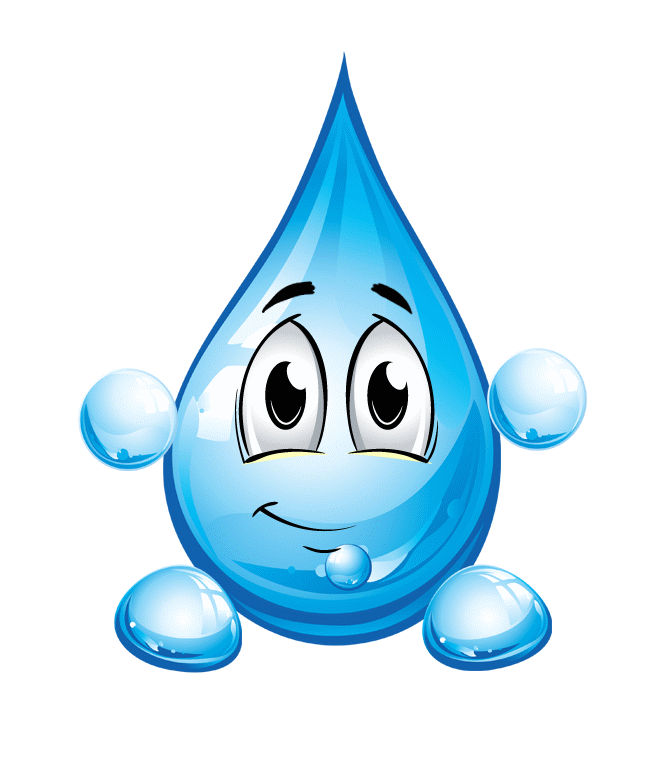 - Как же мне вернуться домой? – задумалась Капелька.
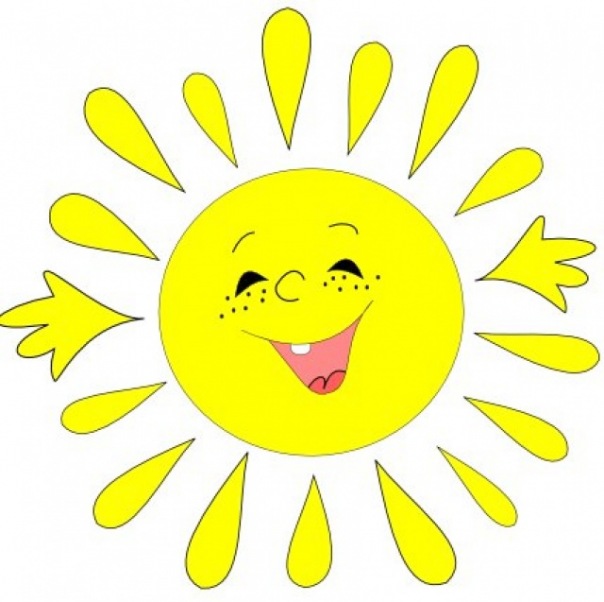 И тут она увидела Ласковое Солнышко, которое сказало: «Держись за мой лучик, и я отведу тебя домой!»
Потихоньку Капелька
стала подниматься к солнышку.
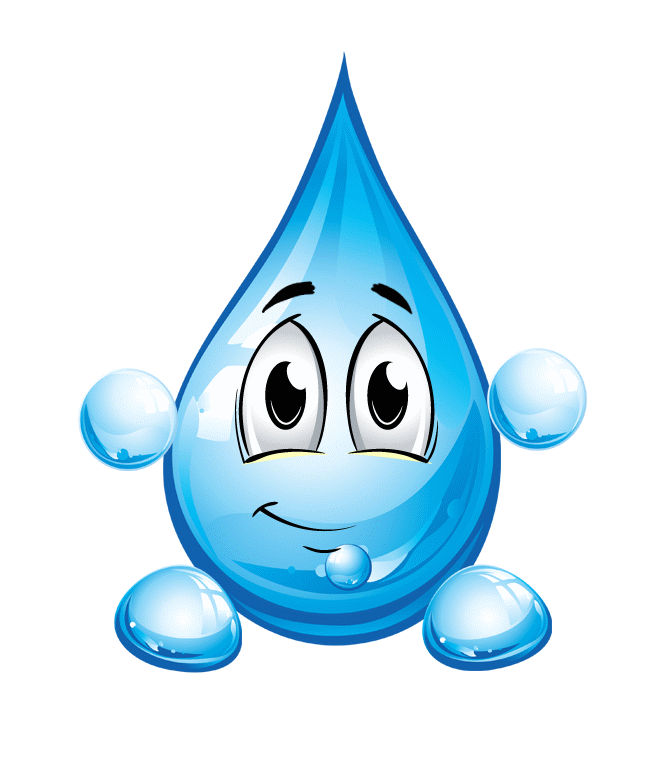 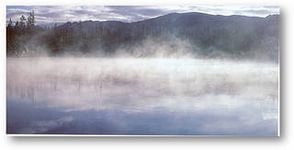 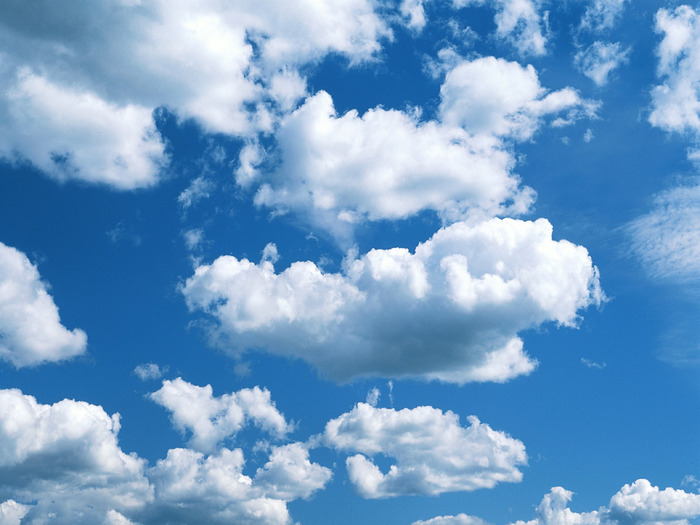 И вот Капелька оказалась у себя дома – на облачке.
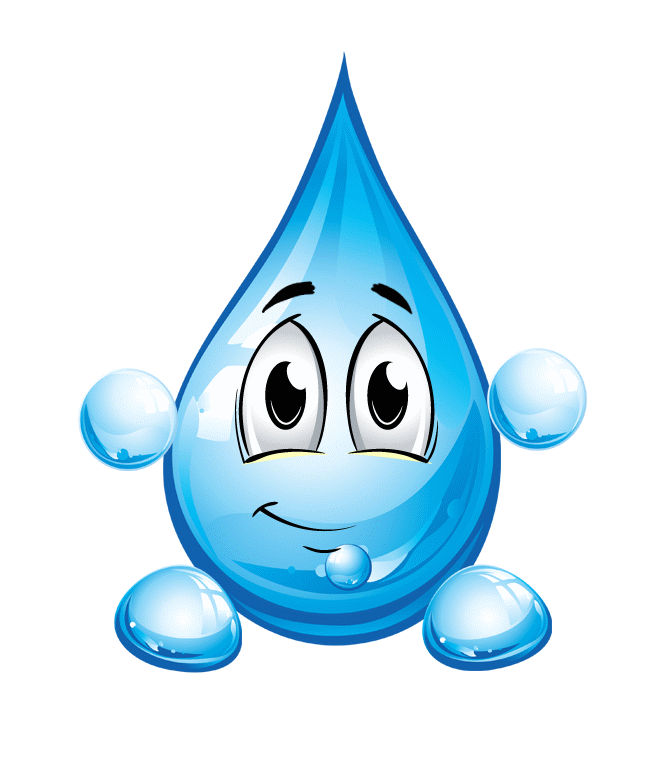 А путешествие Капельки – это КРУГОВОРОТ ВОДЫ В ПРИРОДЕ!
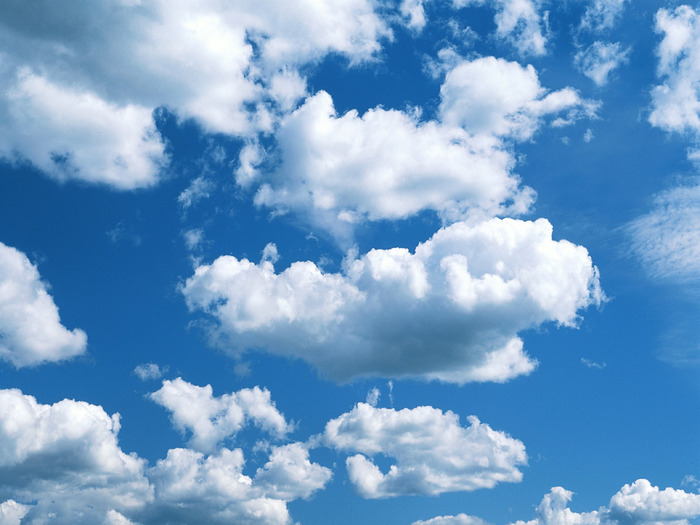 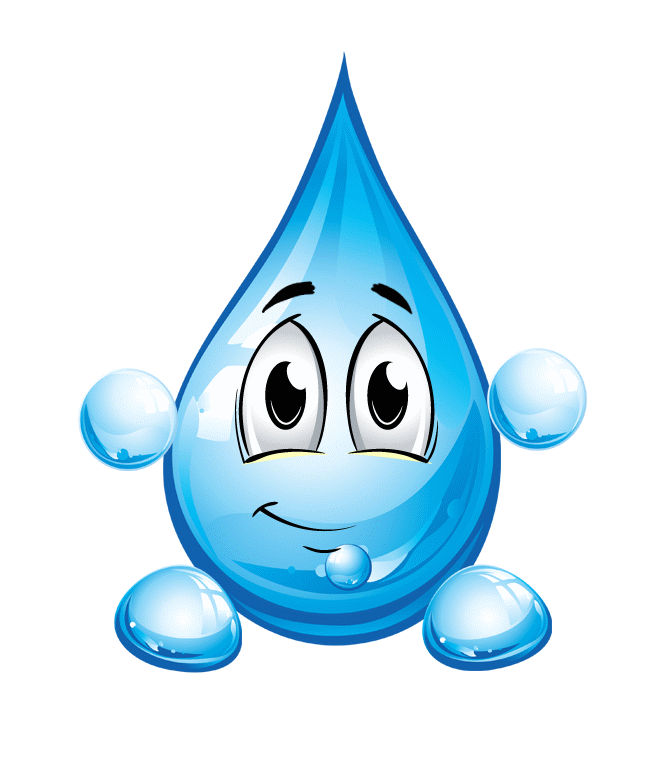 Спасибо за внимание!